Зимние игры. Безопасность во время прогулок
Составитель: Инструктор по физической культуре Рыбак М.В.
ПРОГУЛКА
Зимние прогулки всегда приносят огромную радость детям. Многие с осени начинают с нетерпением ждать снега, чтобы покататься на санках, скатиться с горки на ледянке, покидаться снежками и построить снежные башни и лабиринты. Но чтобы эта радость ничем не была омрачена, нужно соблюдать несколько очень важных правил поведения на прогулке.
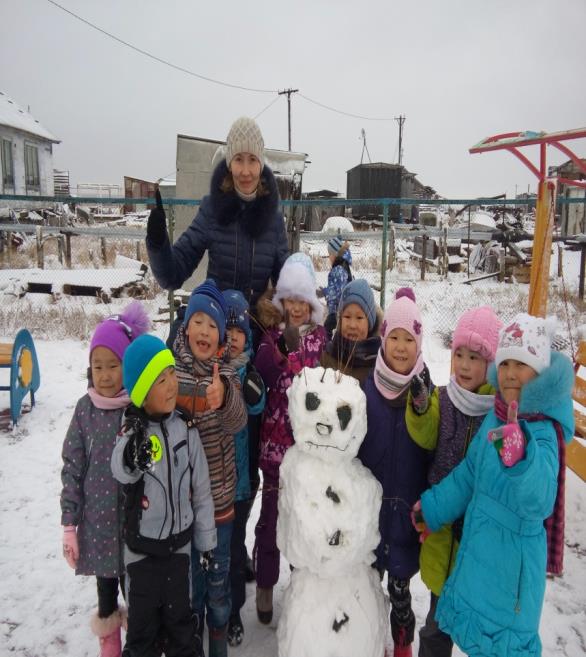 Одевайся по погоде
Шапки, варежки, шарфы всегда мы одеваем –ведь без них не сможешь ты - это точно знаем!  На прогулку ,так же знаем –по сезону одеваем одежду теплую удобную красивую и модную
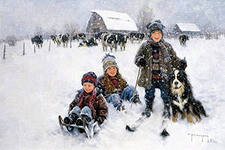 Скоростные лыжи
На лыжах кататься очень полезно! Слушай дружок и запоминай :Лыжные  палки
 к себе прижимай, ребяток других ими 
не задевай.
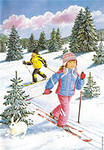 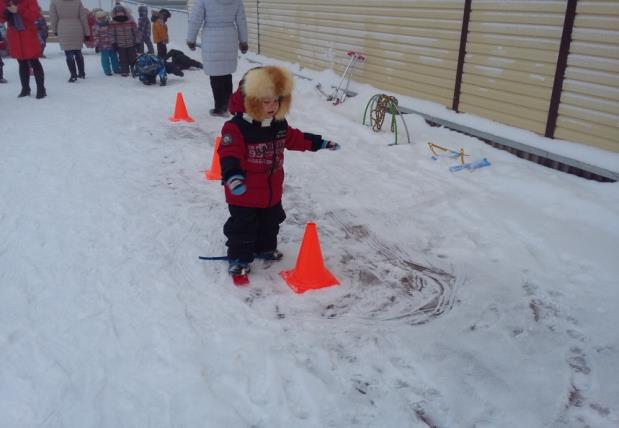 Осторожно горка
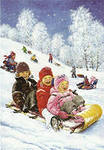 Решили с горки покататься? Тогда подумаем сейчас, какие правила нам с вами очень важно соблюдать:
 -за ледянки и санки крепко держаться,
-с детьми другими не толкаться, 
-дистанцию соблюдать,
 как прокатился –скорее бежать, очень  опасно стоять и зевать!
Веселые снежки
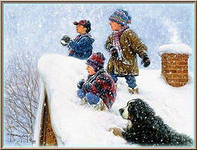 Снежки-  веселая забава! Но в ней опасностей не мало. Чтоб весело в нее играть, вот что необходимо знать: 
-ледышки нам не нужно брать
-не надо в голову кидать,
-близко в товарищей кидать опасно.
Все очень просто и всем ясно.
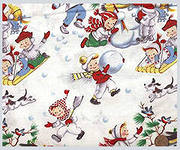 Если будешь правила все соблюдать –не придется потом о плохом вспоминать!
Спасибо за внимание!